Figure 6. MDZ induced a rapid increase in the number of Alx α-Bgt clusters. (A) Alx α-Bgt clusters on a representative ...
Cereb Cortex, Volume 17, Issue 3, March 2007, Pages 653–660, https://doi.org/10.1093/cercor/bhk010
The content of this slide may be subject to copyright: please see the slide notes for details.
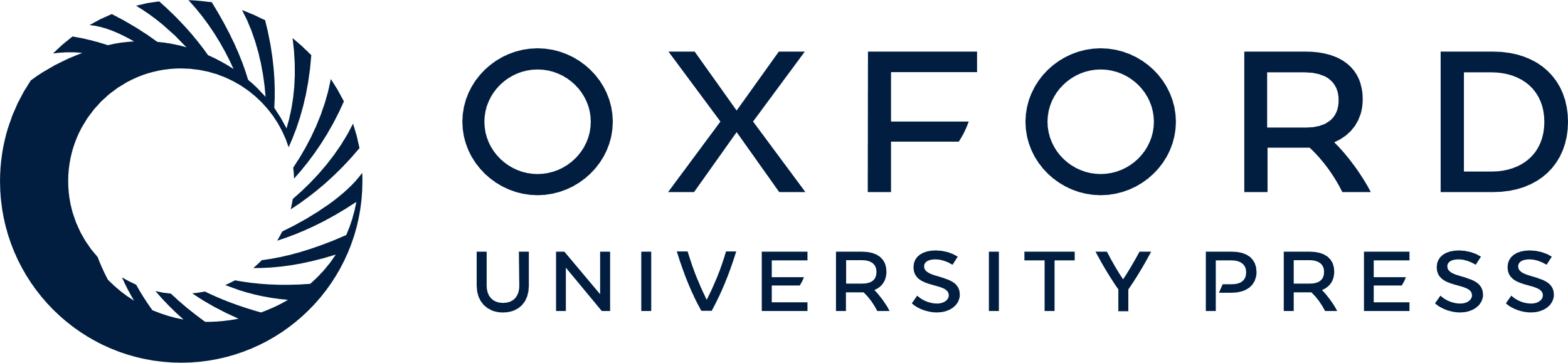 [Speaker Notes: Figure 6. MDZ induced a rapid increase in the number of Alx α-Bgt clusters. (A) Alx α-Bgt clusters on a representative acutely isolated pyramidal neuron (a), the clusters being illustrated before (b) and 15 min after (c) MDZ application. Alexa 488 fluorescence clusters (green, b) were greatly increased (c) by the addition of MDZ (1 μM). Next, FM1-43 was loaded by the depolarization evoked by a high-K challenge. Synaptic boutons were thus identified by the uptake of FM1-43 (red, d). Alx α-Bgt clusters were found in 11 out of 19 identified boutons (yellow, d). Scale bar, 10 μm. (B) Left, the number of Alx α-Bgt clusters per cell (6.3 ± 1.5) was increased after MDZ application (12.0 ± 2.7, n = 6). Right, total area (pixels) of Alx α-Bgt fluorescence per cell (292.7 ± 79.1 pixels) was also increased after MDZ application (632.0 ± 95.5). *P < 0.05, **P < 0.01.


Unless provided in the caption above, the following copyright applies to the content of this slide: © The Author 2006. Published by Oxford University Press. All rights reserved. For permissions, please e-mail: journals.permissions@oxfordjournals.orgThe online version of this article has been published under an open access model. Users are entitled to use, reproduce, disseminate, or display the open access version of this article for non-commercial purposes provided that: the original authorship is properly and fully attributed; the Journal and Oxford University Press are attributed as the original place of publication with the correct citation details given; if an article is subsequently reproduced or disseminated not in its entirety but only in part or as a derivative work this must be clearly indicated. For commercial re-use, please contact journals.permissions@oxfordjournals.org.]